БЮДЖЕТ ДЛЯ ГРАЖДАН
Утвержденный бюджет Калиновского сельского поселения Азовского района 
на 2024год и плановый период 2025-2026 года
Уважаемые жители Калиновского сельского поселения!
Представляю вашему вниманию бюджет Калиновского сельского поселения Азовского района на 2024 год и плановый период 2025-2026 года в рамках проекта «Бюджет для граждан». 
	«Бюджет для граждан» предназначен, прежде всего, для жителей, не обладающих специальными знаниями в сфере бюджетного законодательства. Информация, представленная в данной презентации, знакомит жителей с основными характеристиками бюджета поселения и результатами его исполнения за прошедший период текущего года.
        	Надеемся, что представление бюджета и бюджетного процесса в понятной для жителей форме повысит уровень общественного участия граждан в бюджетном процессе Калиновского сельского поселения. 
 
Заведующий сектором экономики
и финансов администрации
Калиновского сельского поселения	                             Н.В. Самохина
Основные показатели
Бюджет Калиновского сельского поселения Азовского района на 2024 год и плановый период 20245-2026гг. рассмотрен Собранием депутатов Калиновского сельского поселения по доходам на 2024 год в сумме 18 178,0тыс. руб., по расходам на 2024 год  в сумме 18 178,0 тыс. руб.  по доходам на 2025 год в сумме 13 516,0 тыс.руб. по расходам на 2025 год  в сумме 13 516,0 тыс. руб. по доходам на 2026 год в сумме 13 736,7тыс.руб. по расходам на 2026 год  в сумме 13 736,7 тыс. руб.
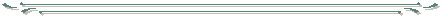 1. Налоговые доходы
Налоговые доходы бюджета Калиновского сельского поселения состоят из следующих поступлений:
налог на доходы физических лиц
налоги на совокупный доход (единый сельскохозяйственный налог) 
налоги на имущество (налог на имущество физических лиц, земельный налог)
государственная пошлина за совершение нотариальных действий
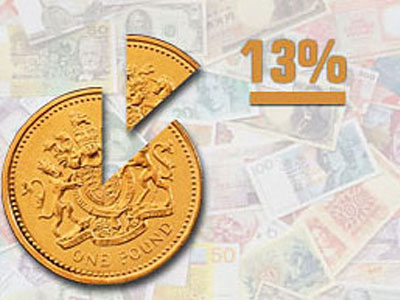 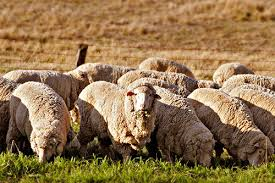 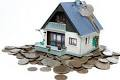 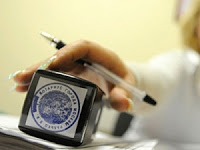 Поступление налоговых доходов
Распределение налоговых доходов
2. Неналоговые доходы
Неналоговые доходы бюджета Калиновского сельского поселения состоят из следующих поступлений:
доходы от оказания платных услуг (работ) и компенсации затрат государства
штрафы, санкции, возмещение ущерба
Инициативные платежи, зачисляемые в бюджеты сельских поселений
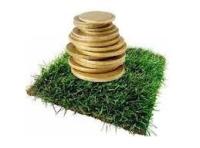 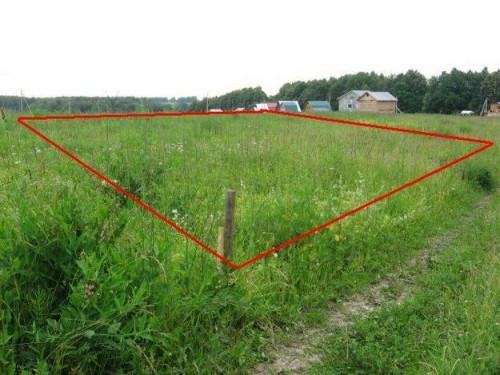 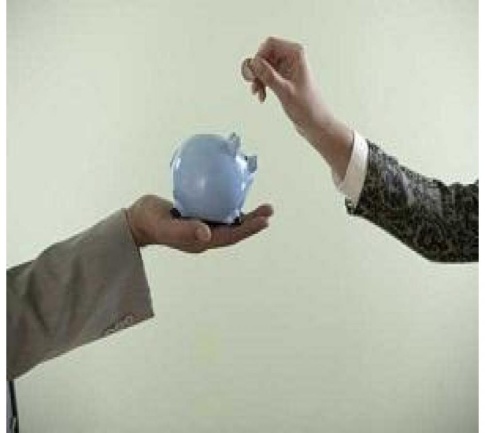 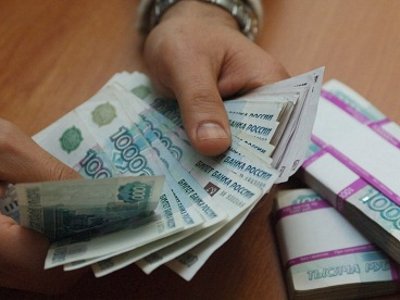 Поступление неналоговых доходов
3. Безвозмездные поступления
Доходы бюджета Калиновского сельского поселения от безвозмездных поступлений состоят из следующих поступлений:
дотации на выравнивание бюджетной обеспеченности
субвенций (на осуществление первичного воинского учета, на определение перечня лиц, уполномоченных составлять протоколы об административных правонарушениях)
иных межбюджетных трансфертов (из бюджетов Ростовской области  и Азовского района)
Субсидии на развитие сети учреждений культурно-досугового типа (Федеральный и областной бюджеты)
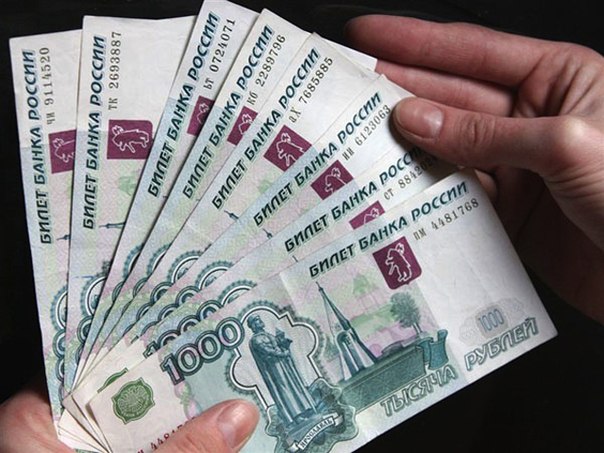 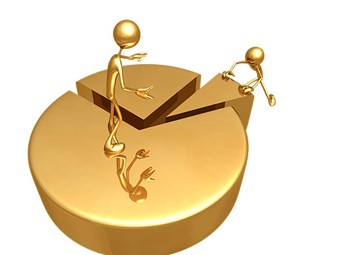 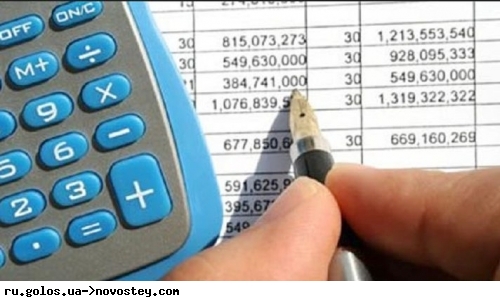 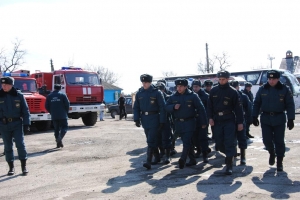 Доходы от безвозмездных  поступлений
Распределение безвозмездных поступлений
4. Расходы
Осуществление расходов по разделам и подразделам
Осуществление расходов по разделам и подразделам(продолжение)
Распределение расходов по разделам и подразделам за 2024 год
СПАСИБО
ЗА ВНИМАНИЕ!